Applications of GIRO Models on the Calibration of GOES Imager Visible Channel
Fangfang Yu and Xiangqian Wu
12/02/2014-12/04/2014
12/01/2014-12/04/2014
1
[Speaker Notes: Changed GIRLO to GIRO]
GOES Imager Visible Channel
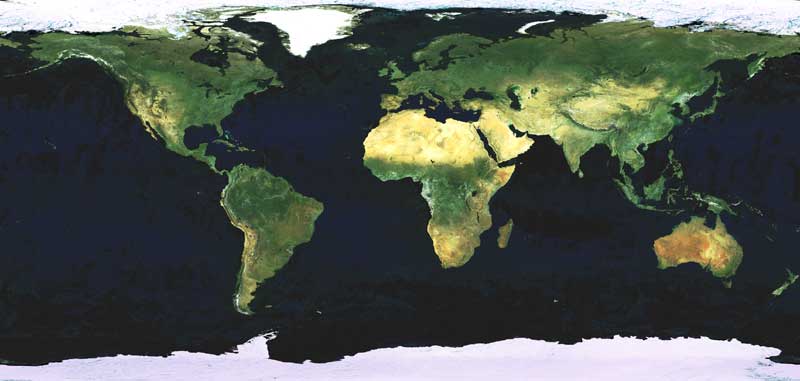 GOES-W
GOES-E
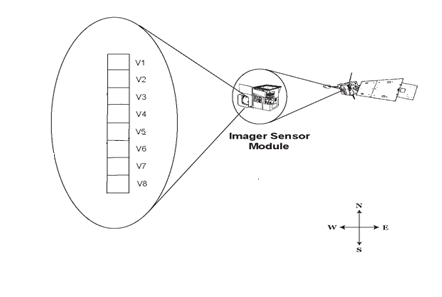 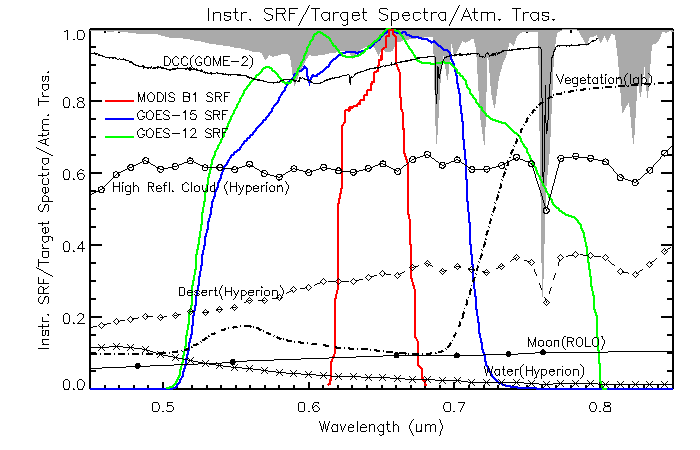 GOES15(West): 105W 
GOES12(East):     75W
12/01/2014-12/04/2014
2
Moon Acquisition
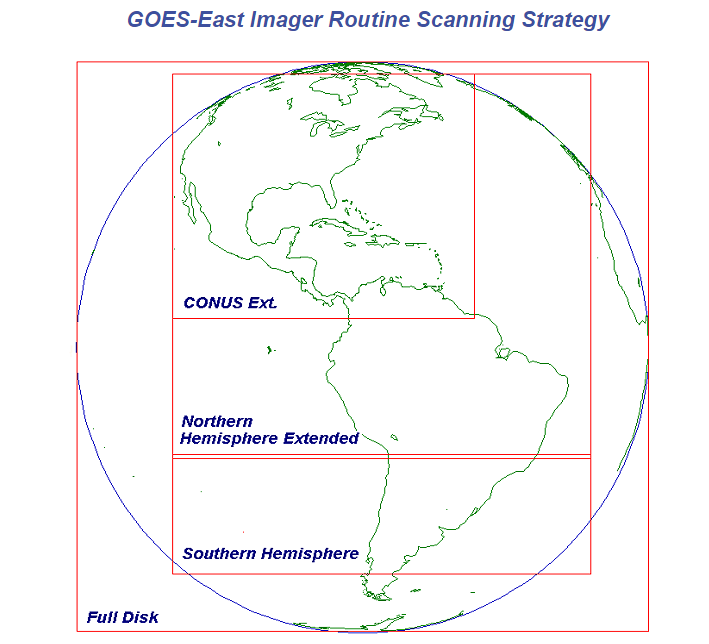 Unscheduled Moon
Full Disk scan
Northern Hemisphere Extended (GOES-East)
Northern Hemisphere (GOES-West)
Only a few good data per year


Scheduled Moon
Since Oct. 2005
Using the 1-minute of star obs. window
About one or two times per month
Courtesy of : http://www.ospo.noaa.gov/Operations/GOES/east/routine_strategy.html
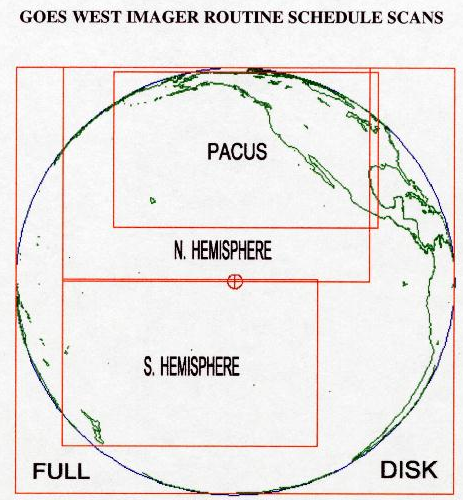 12/01/2014-12/04/2014
3
[Speaker Notes: Removed “after”]
Moon Images
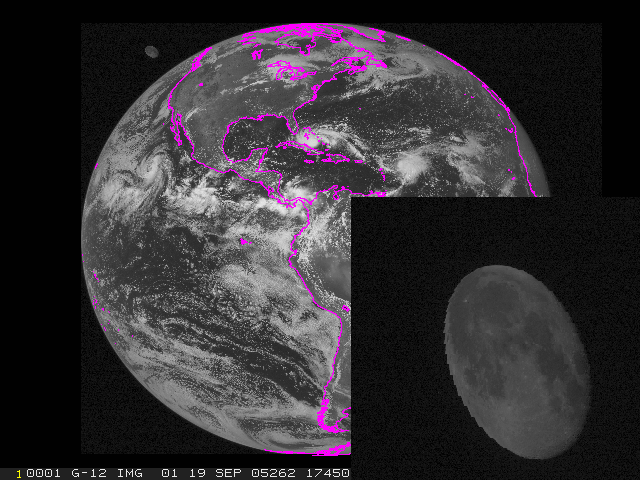 Unscheduled Moon  image:
 ~2-6 good moons per year
Scheduled Moon Image
 1-2 times per months, if not in conflict with Hurricane tracing event
 P1 scan using the star obs. time slots
Space Calibration
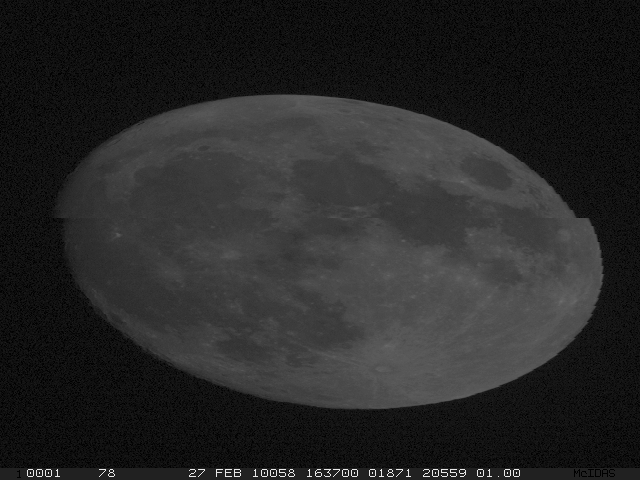 Earth
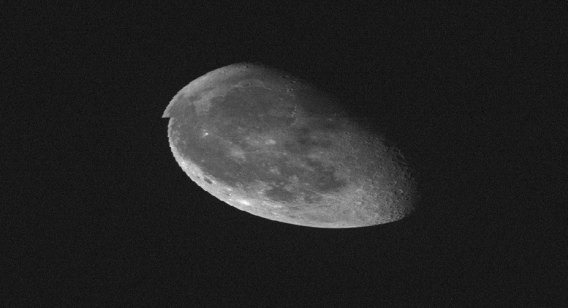 12/01/2014-12/04/2014
4
Phase Angle Range
Phase angle ranges
unscheduled moon:  Could be any angle between [-90o, 90o], appear in the space area within GOES FOR. 
Scheduled moon: [-75o, 75o] except for [-7o, 7o], 0.5o away from the Earth edge
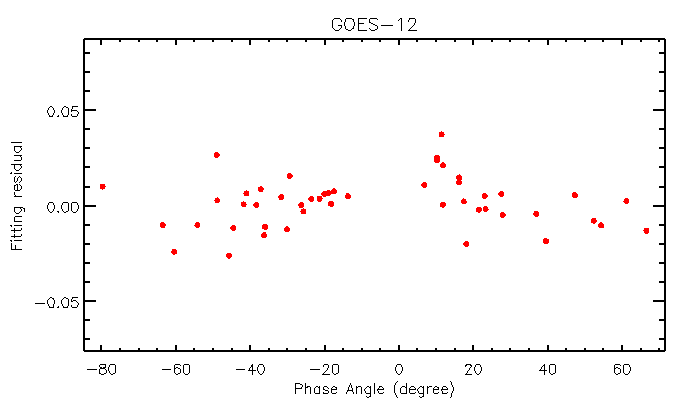 12/01/2014-12/04/2014
5
GOES Imager Visible Calibration
No on-orbit calibration device
On-orbit calibrated with cold reference (space)
Clamp at space at every 2.2 sec (FD) or 36.6 sec (other mode)
Reset the zero-radiance output to a predetermined value of 29 raw count
12/01/2014-12/04/2014
6
GOES Lunar Irradiance
ω=7.18x10-10Sr-1
S = constant
f = 1.75
Where n is the number of pixels associated with the moon illumination, ωi is the solid angle subtended by moon pixel i, fi is its oversampling factor, Ci is the pixel (i) output signal in count, Ci,bk is the background space signal in count, and Si is the prelaunch calibration coefficient to convert instrument signal output from raw counts to radiance. Since the pre-launch calibration coefficients for the eight detectors of GOES imagers visible channel are similar, their medium value is used to calculate the lunar irradiance (http://www.star.nesdis.noaa.gov/smcd/spb/fwu/homepage/GOES_Imager_Vis_PreCal.php).
12/01/2014-12/04/2014
7
Background Count – 1) Stray-light
OOF response near the Moon
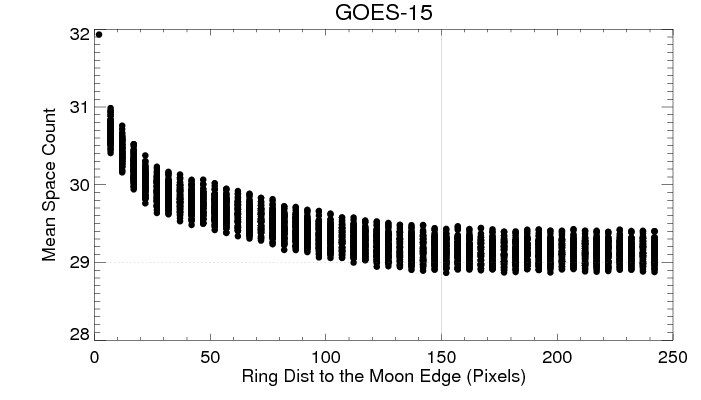 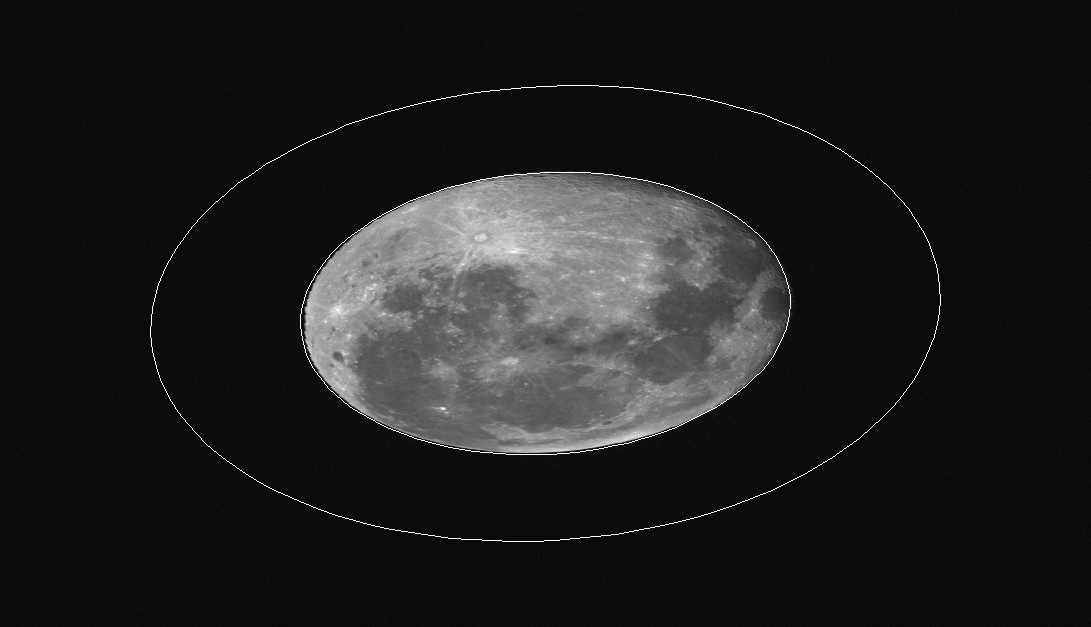 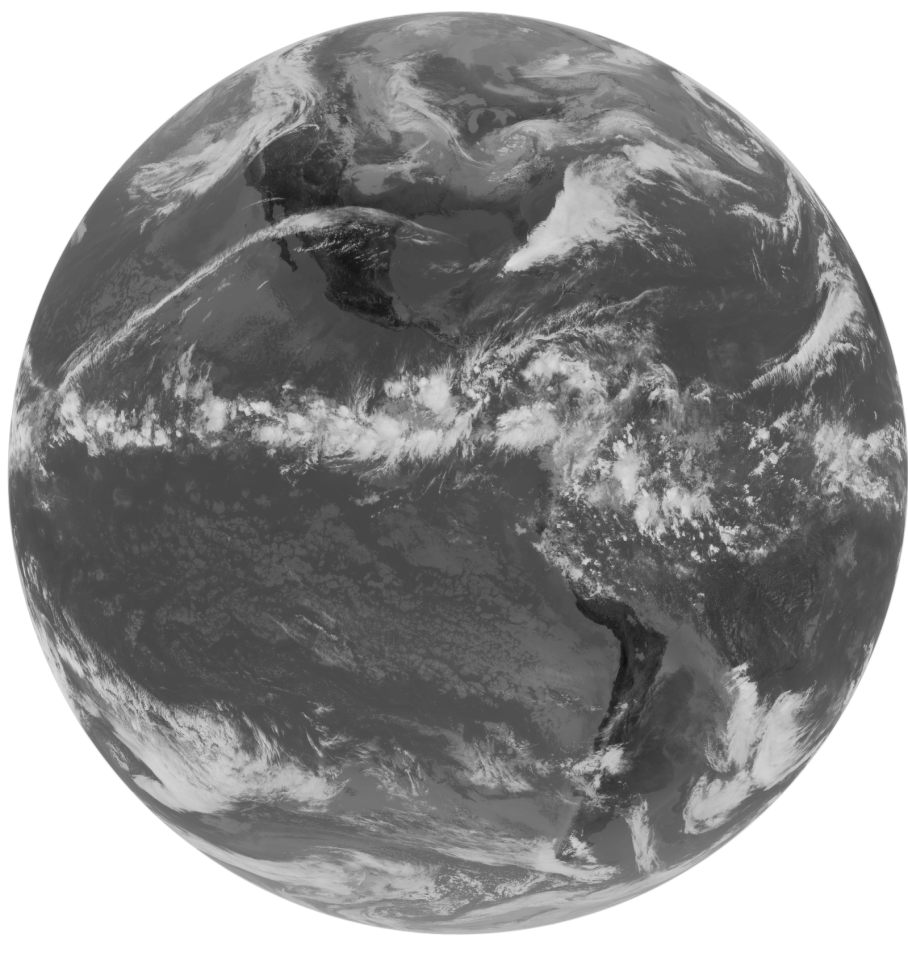 OOF response near the Earth
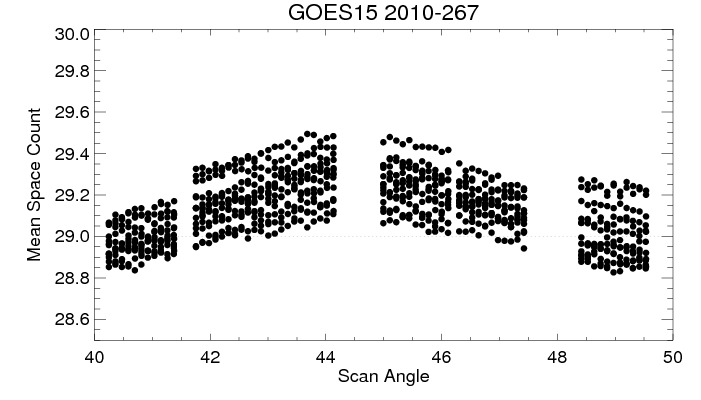 12/01/2014-12/04/2014
8
Background counts – 2) High Energy Particles
“Pepper & Salt” pixels
Cosmic rays, rare cases

Other noises
Very rare cases
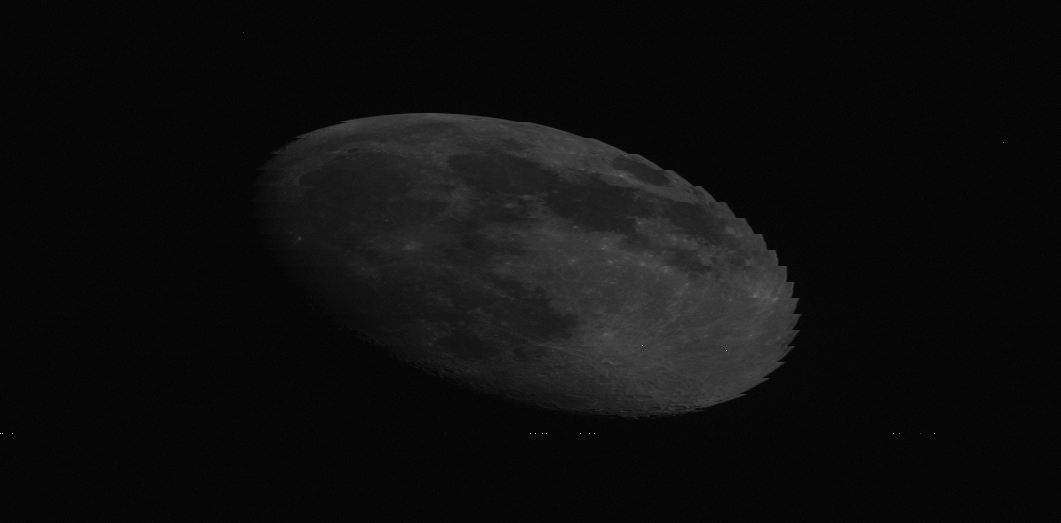 12/01/2014-12/04/2014
9
Background Count – 3) Calculation
10 pixels of interval
Mean count value of the un-contaminated space pixels in between the ellipse belt
   150 and 160 pixels from the moon edge
  ~17,000pixels
150pixels
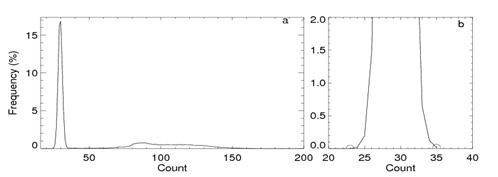 12/01/2014-12/04/2014
10
Oversampling
Constant value of 1.75 (ITT et al. 2010 GOES-NOP Data Book)
IFOV = 28urad
Scan rate (20 degree/second) x detector sample rate (21840 samples/second) = 16urad
E-W Oversampling factor = 28/16 = 1.75
N-S: oversampling factor = 1
12/01/2014-12/04/2014
11
Integration
i: pixels within the 150-pixel ellipse area
S: pre-launch calibration coefficient of the representative detector
12/01/2014-12/04/2014
12
Special handling….
Unclipped moon data
Too close to the Earth edge (>0.5 degree from the Earth edge)
Challenging to derive the fitting ellipse automatically
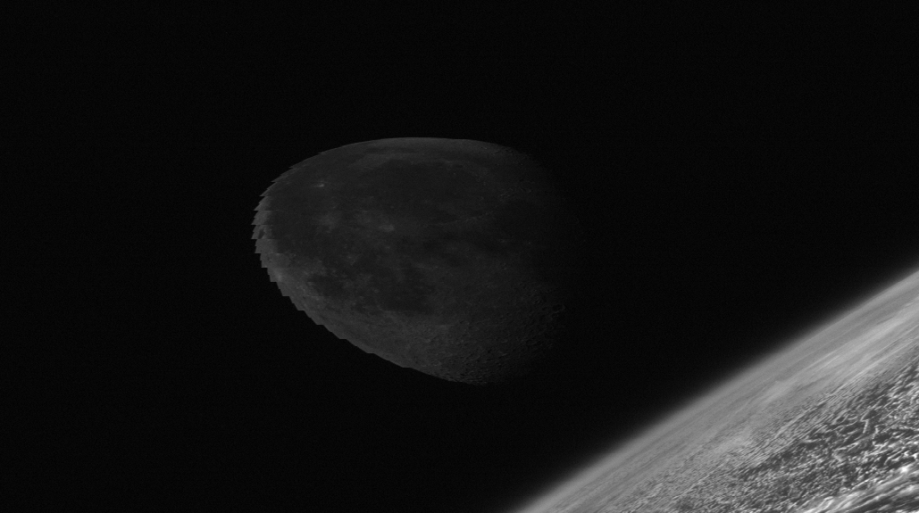 0.22o
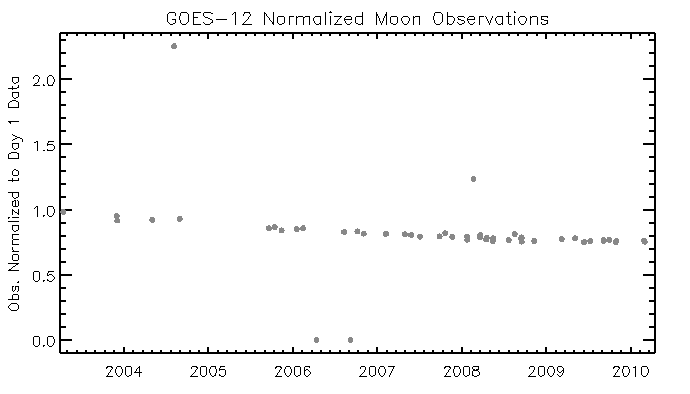 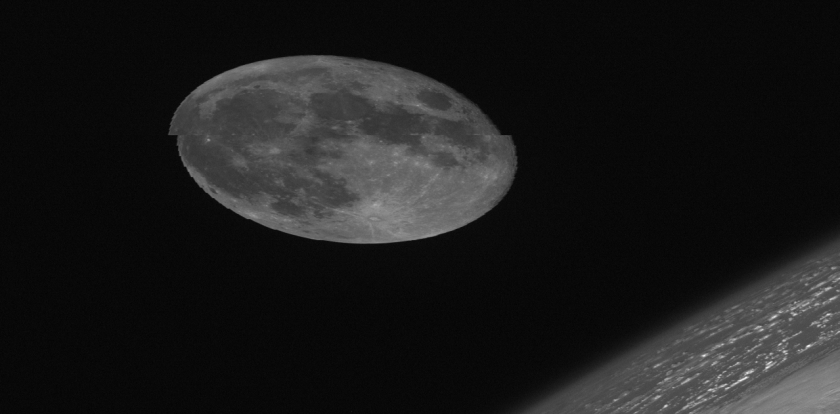 0.47o
Phase angle = 0.73o/1.02o
12/01/2014-12/04/2014
13
GIRO Results
Fitting function: y = a + bt + ct^2
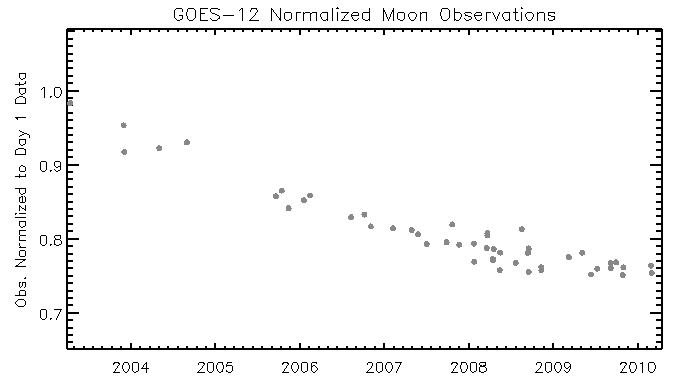 Trending agrees very well with those of DCC and Ray-match methods
Deviations of Desert method results in 2004-2005 and 2009-2010 are apparent

Larger uncertainty than DCC and ray-match methods
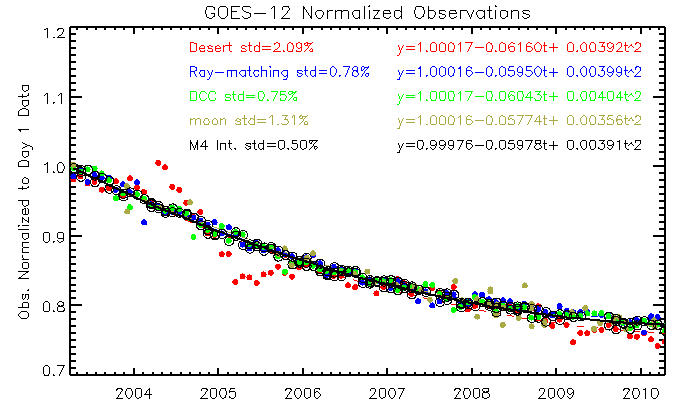 12/01/2014-12/04/2014
14
Comparison with Integrated Method Results
Yu, F. and X. Wu, 2014, RSE, in review
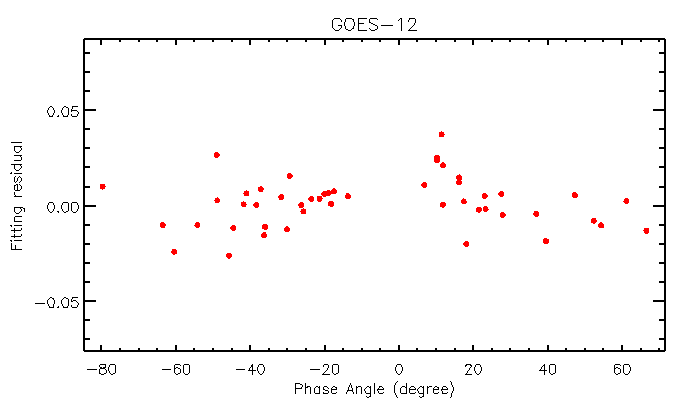 Phase angle dependent calibration uncertainty ?
?
?
12/01/2014-12/04/2014
15
Discussions
Major Irr. Measurement Uncertainty Components
Oversampling factor: constant = 1.75?
INR(IMC uncertainty)
Moon-satellite relative movements
E-W 
N-S
Instrument performance: space clamp
Background count
Cosmic rays and other noises
Stray-light from the Earth
Detector noise
Moon irradiance measurement
Stray-light from the illuminated moon pixels
MTF
Detector bright target recovery 
Detector noise
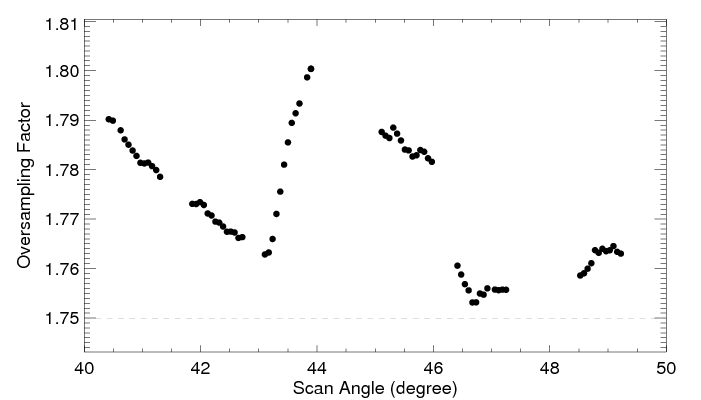 12/01/2014-12/04/2014
16
Oversampling factor
Key number!
where Dmoon-sat is the distance between the Moon and GOES satellite, ω is the solid angle extended from the detector (7.84x10-10Sr-1), m is the number of illuminated moon pixels, rmoon is the moon radius (1735.5km), and fractionmoon is the fraction of illuminated moon, and ϕ is the selenocentric elongation of the Earth from the Sun.
12/01/2014-12/04/2014
17
Illuminated Moon Boundary
Method 1: boundary identification
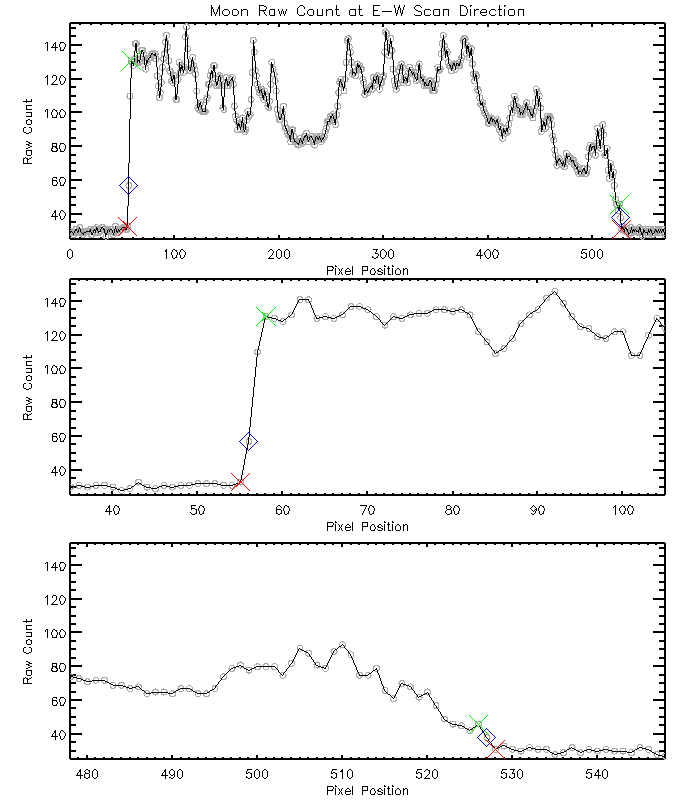 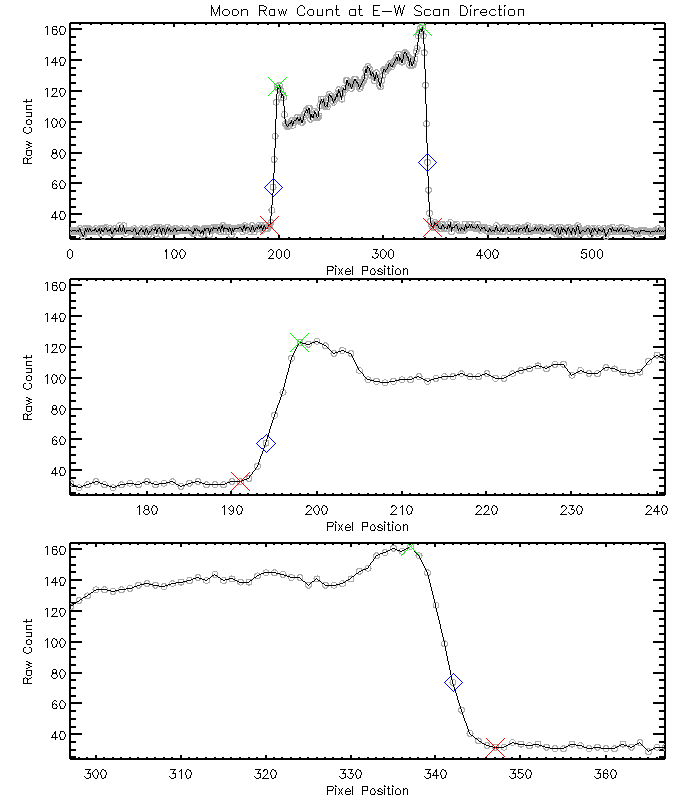 How to determine the illuminated moon boundary?
Sub-pixel illumination
Stray-light
MTF effect
Detector bright target recovery effect
12/01/2014-12/04/2014
18
Illuminated Moon Pixels
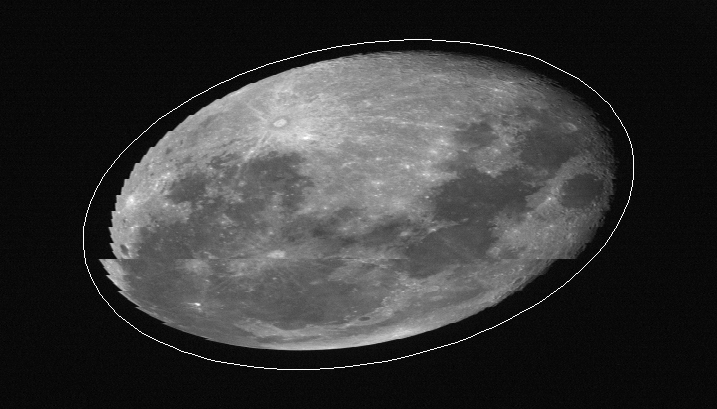 Method 2 - Histogram
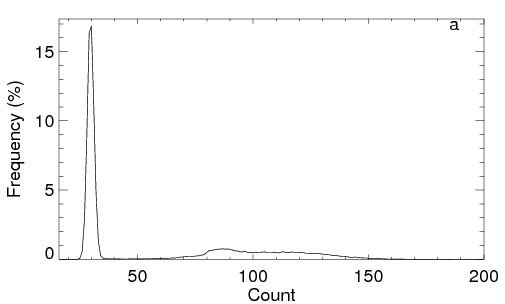 20pixels from the fitting ellipse
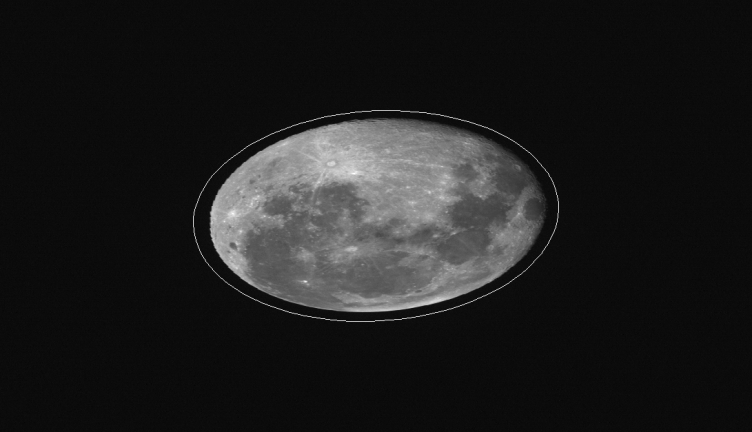 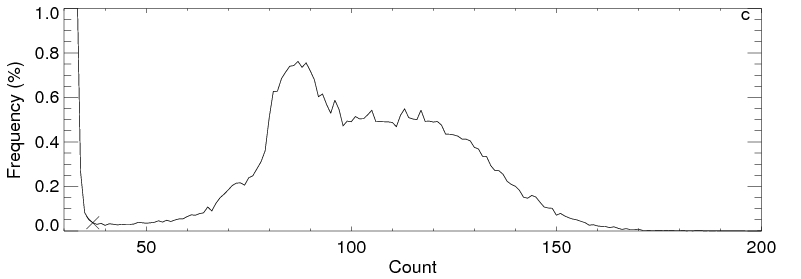 How to determine the threshold between stray-light contaminated space pixels and dark moon pixels, especially for the large phase angle images?
12/01/2014-12/04/2014
19
Future Instrument Cal. Spec.
GOES-R ABI
6 VNIR bands

Radiometric Calibration Accuracy Request
3% absolute calibration accuracy @ 100% albedo
0.5% stability over the mission life

Moon phase angle range at [-90o, 90o]
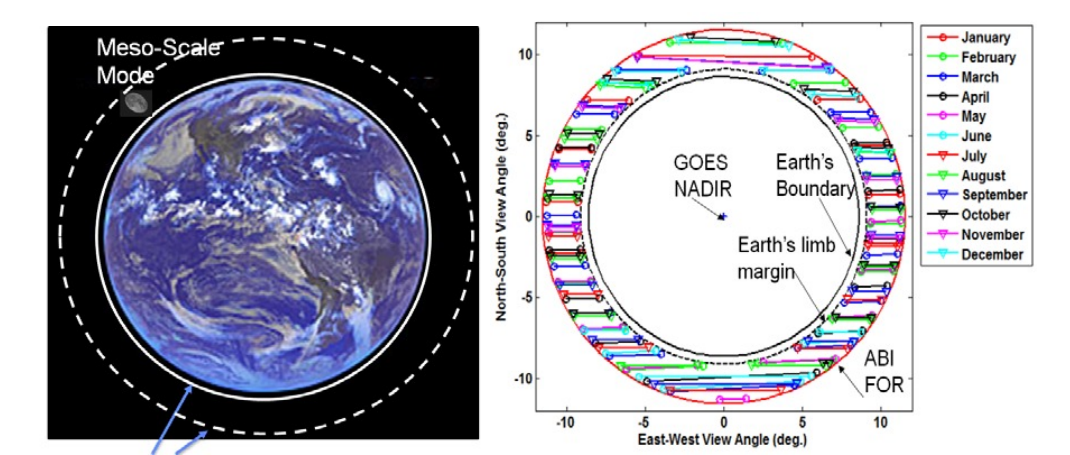 12/01/2014-12/04/2014
20
Courtesy of X. Shao and C. Cao
Needs for Lunar Model Development
Irradiance model (ROLO/GIRO)
Spectral irradiance
And how to derive channel irradiance from spectral irradiances, current method and potential improvement.
Quantify absolute calibration accuracy at difference phase angles
To meet the 3% abs. calibration accuracy specification
Plan for improvement
Quantify relative calibration accuracy at different phase angle
To meet the 0.5% stability specification
12/01/2014-12/04/2014
21